Global Housing Technology Challenge Tamil Nadu Slum Clearance Board
TNSCB- A pioneer in urban housing for EWS since 1971  
So far  constructed 2.12 lakh storeyed tenements / houses with full infrastructure for the slum families 
Developed 1.31 lakh plots with clear title and handed over to the urban poor
Invested Rs 7129.74 crore on construction and urban slum improvement
Our houses have a plinth area of 400 Sqft with vitrified tile flooring
Focus on livelihood also
Location Details of the Project
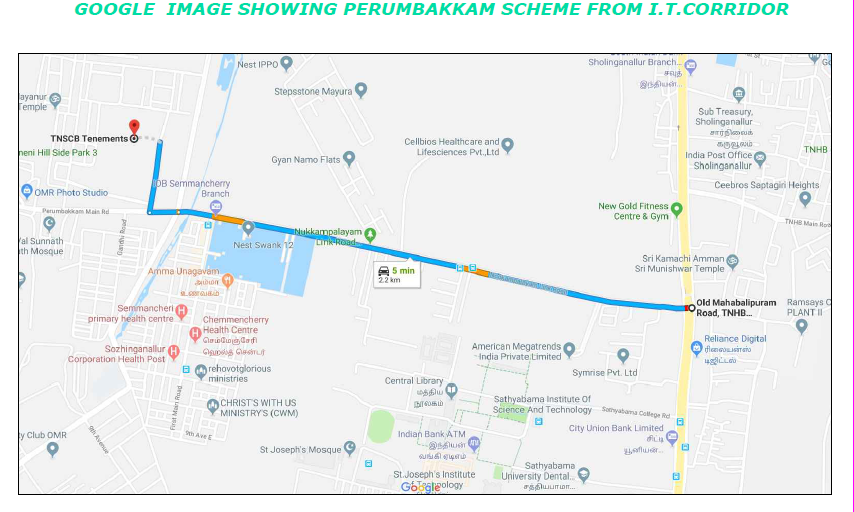 Location Details of the Project
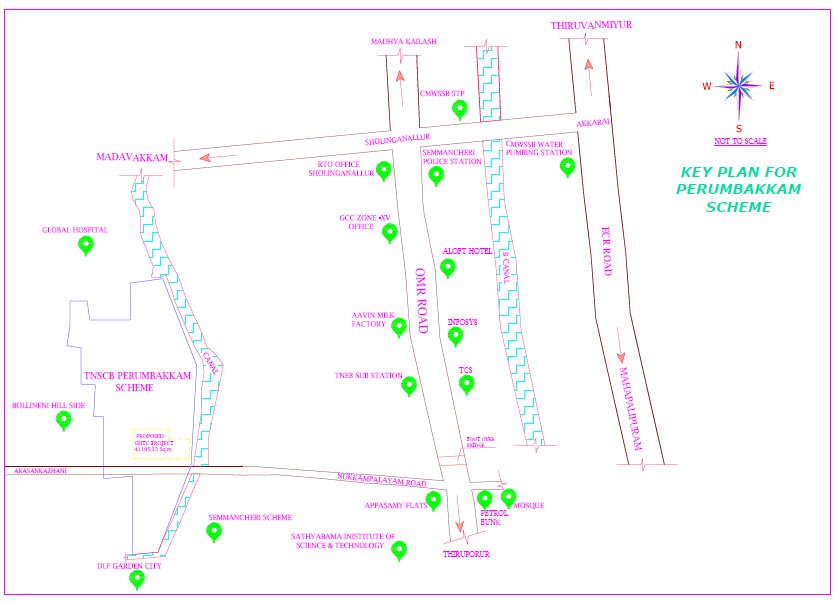 Project Site Location
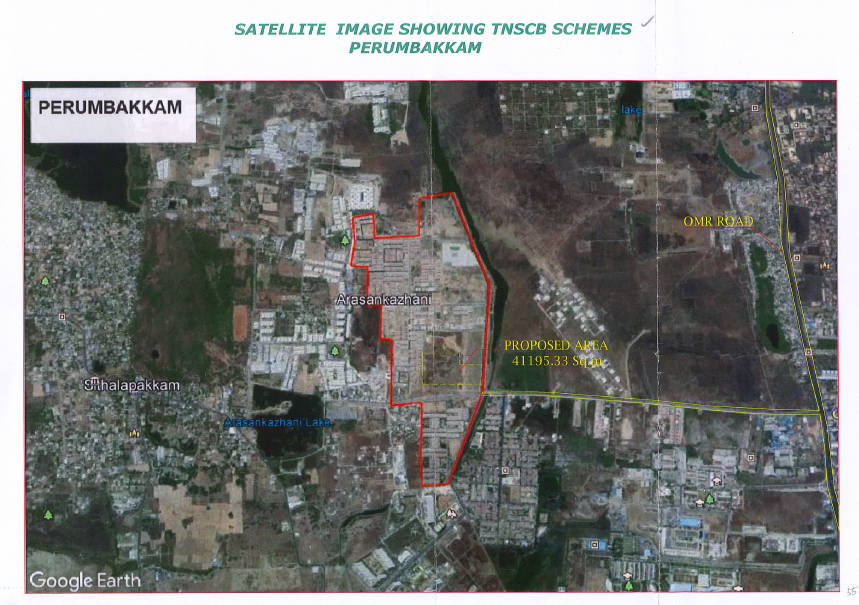 Salient FEATURES
Salient FEATURES..
THE SITE
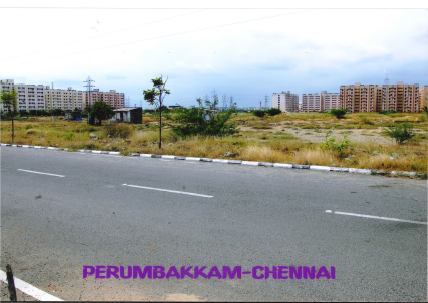 OTHER DETAILS
LOCATED ON THE PRIME AREA CLOSE TO CHENNAI
HAS A PRE EXISITING WELL DEVELOPED INFRASTRUCTURE
WELL SURROUNDED BY RESIDENTIAL AND COMMERCIAL LOCALITY INCLUDING I.T. PARKS
HAS A VERY GOOD CONNECTIVITY TO THE CITY AND OTHE PLACES OF VOCATION
TNSCB IS ALREADY IMPLEMENTING PROJECTS USING THE MODERN TECHNOLOGY IN CONSTRUCTION
THANK YOU